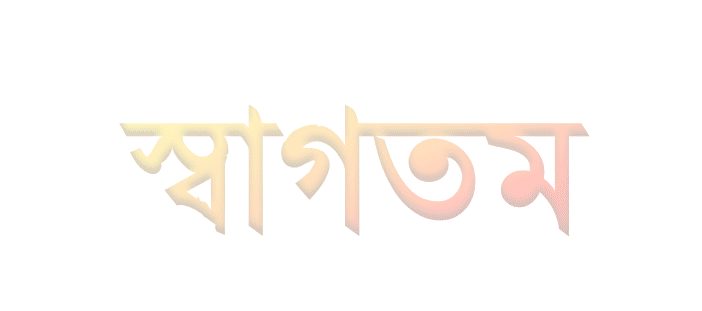 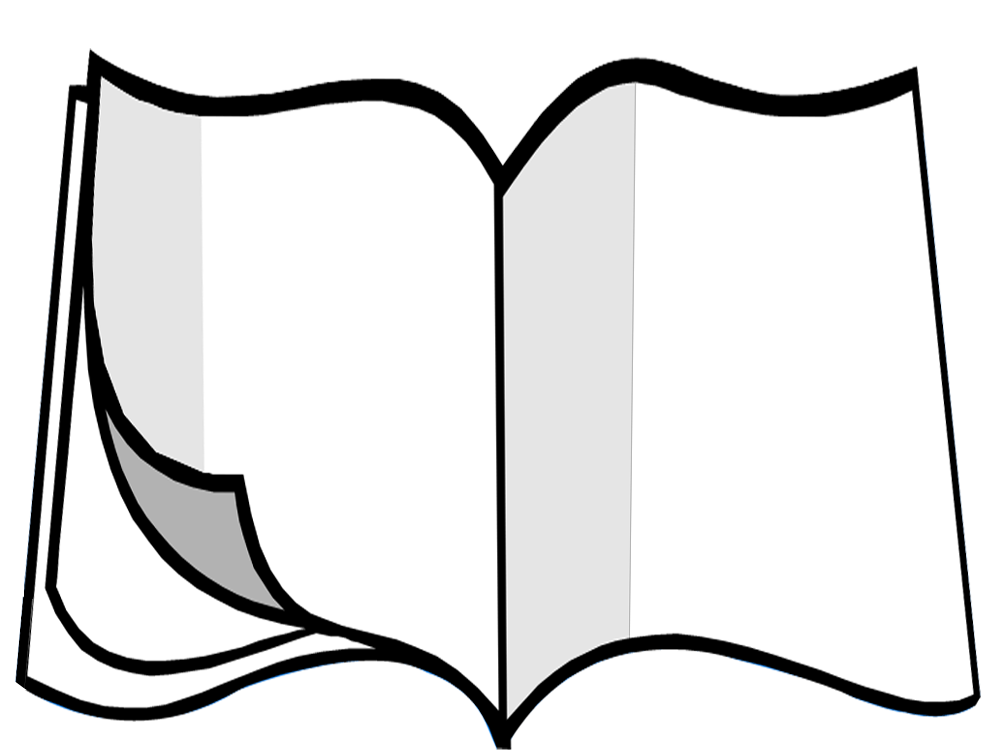 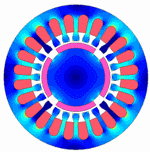 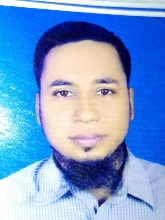 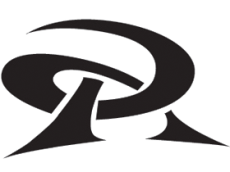 আশরাফুল হক 
    সিনিয়র সহকারি শিক্ষক
কালুখালী আদর্শ  উচ্চ বিদ্যালয়
হারুয়া;কালুখালী;রাজবাড়ী
মোবাইল-০১৭২০৫৫৮৬২৮।
পদার্থবিজ্ঞান 
      দশম শ্রেণি                  
      নবম অধ্যায় 
     আলোর প্রতিসরণ
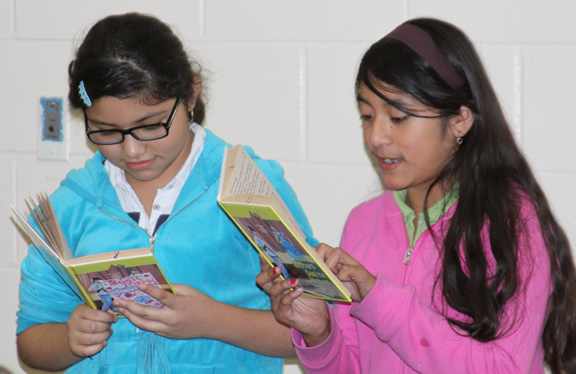 [Speaker Notes: এই স্লাইডে ভিডিও ও প্রশ্নোত্তরের মাধ্যমে শিক্ষার্থীদের মনোযোগ আকর্ষণ  করে আজকের পাঠের মানসিক পরিবেশ তৈরির  চেষ্টা করা হয়েছে। তবে বিষয় শিক্ষক  ভিন্ন উপায়েও এ  কাজটি করতে পারেন।]
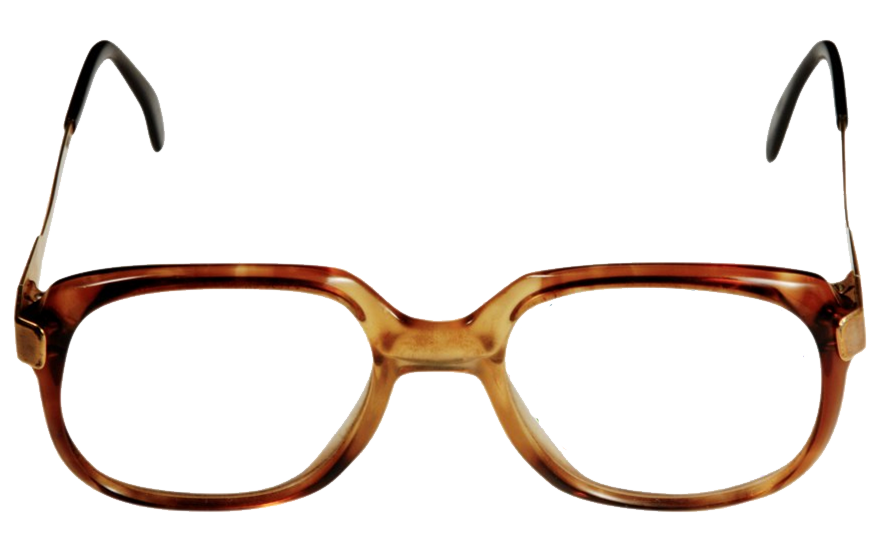 চোখের ত্রুটি ও প্রতিকার
[Speaker Notes: এই স্লাইডটি শিরোনাম লেখাসহ পাঠ ঘোষণার জন্য রাখা হয়েছে।]
শিখনফল
এ পাঠ শেষে শিক্ষার্থীরা …
দৃষ্টির ত্রুটিগুলো কী কী তা বর্ণনা পারবে।
দৃষ্টি ত্রুটির কারণগুলো উল্লেখ করতে পারবে।
ত্রুটির ফলাফল ও প্রতিকারের উপায় ব্যাখ্যা করতে পারবে।
[Speaker Notes: এই পাঠ শেষে অর্জিতব্য শিখনফলকে সামনে রেখে পাঠকে ধারাবাহিকভাবে পরিচালনার উদ্দেশ্যে এই স্লাইডটি রাখা হয়েছে।]
একটি ভিডিও দেখি
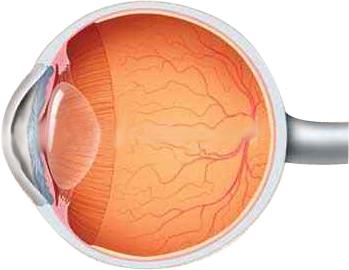 রেটিনা
স্বাভাবিক চোখ কোনো বস্তু স্পষ্ট দেখতে পায়
[Speaker Notes: আজকের পাঠের প্রথম শিখনফল অর্জনের উদ্দেশ্যে এই স্লাইডটি প্রদর্শন করা হয়েছে। এখানে শিক্ষার্থীদের কাছ থেকে প্রশ্নোত্তর মাধ্যমে  স্বাভাবিক চোখ কোনো বস্তু কীভাবে-কখন  স্পষ্ট দেখতে পায়বের করে আনার চেষ্টা করলে ভালো হয়।]
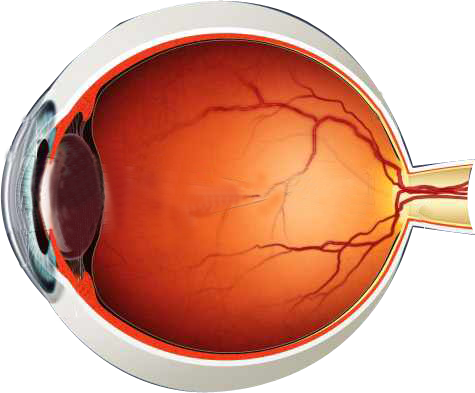 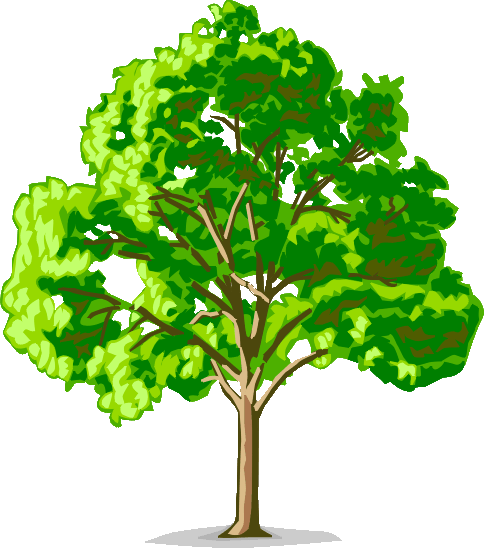 এটি স্বাভাবিক চোখ
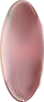 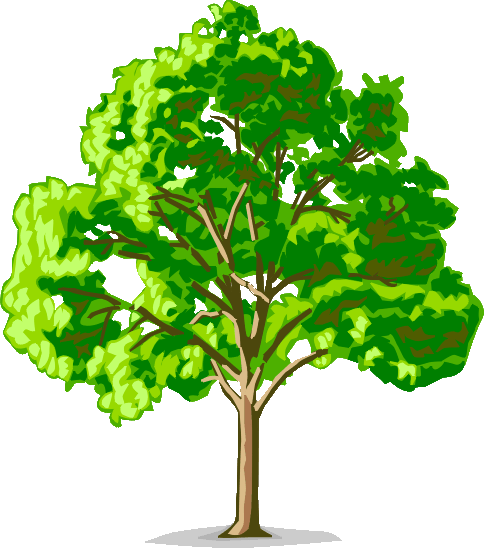 ক
ক
নিকট বিন্দু
ক
ক
[Speaker Notes: আজকের পাঠের প্রথম শিখনফল অর্জনের উদ্দেশ্যে এই স্লাইডটি প্রদর্শন করা হয়েছে। এখানে শিক্ষার্থীদের কাছ থেকে প্রশ্নোত্তর মাধ্যমে  স্বাভাবিক চোখ কোনো   কাছের ও দূরের বস্তুস্পষ্ট দেখতে পায়বের করে আনার চেষ্টা করলে ভালো হয়। এখানে উল্লেখ্য যে নিকট বিন্দু অতিক্রম করে বস্তু কাছে চলে আসলে স্বাভাবিক চোখের লেন্স রেটিনার উপর বিম্ব গঠন করতে পারে না।]
এ ধরনের ত্রুটি হ্রস্ব দৃষ্টি
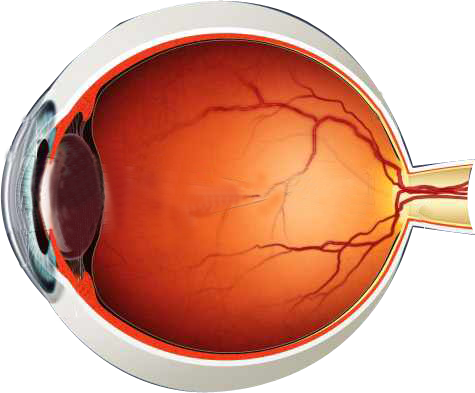 এটি স্বাভাবিক চোখ
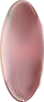 নিকট বিন্দু
25 cm
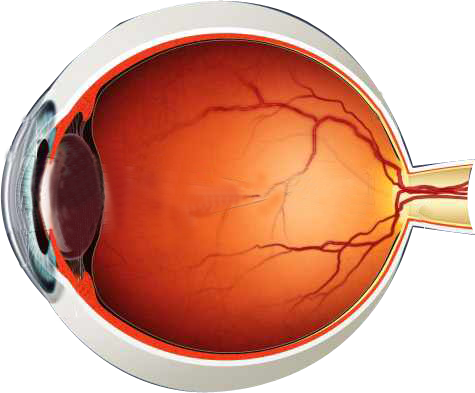 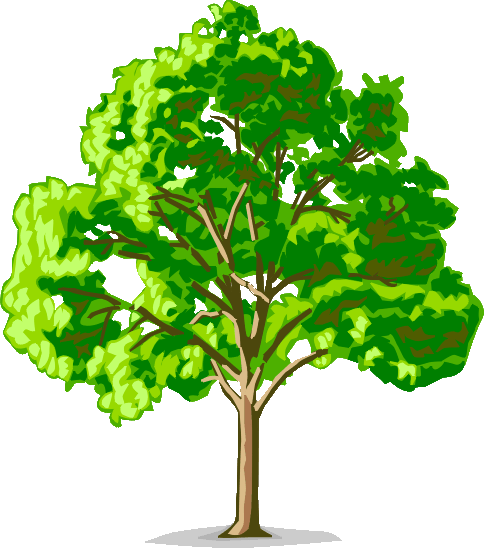 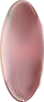 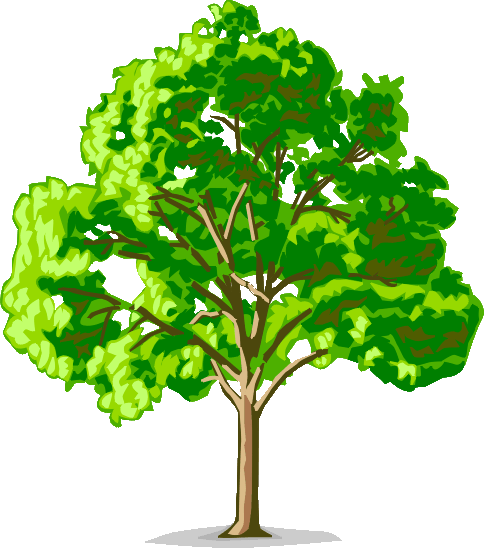 নিকট বিন্দুর দূরত্ব কমে গেছে
ক
ক
[Speaker Notes: আজকের পাঠের দ্বিতীয় শিখনফল অর্জনের উদ্দেশ্যে এই স্লাইডটি প্রদর্শন করা হয়েছে। এখানে হ্রস্ব দৃষ্টি কী তা প্রদর্শনের চেষ্টা করা হয়েছে।]
হ্রস্ব দৃষ্টি ত্রুটির কারণ
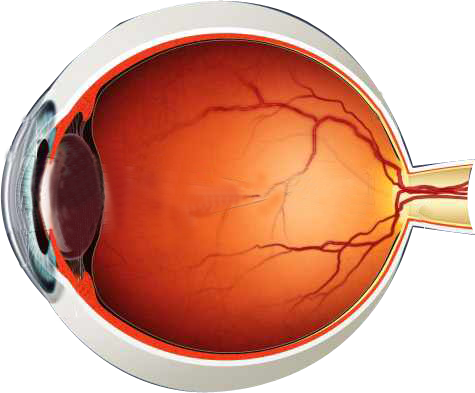 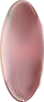 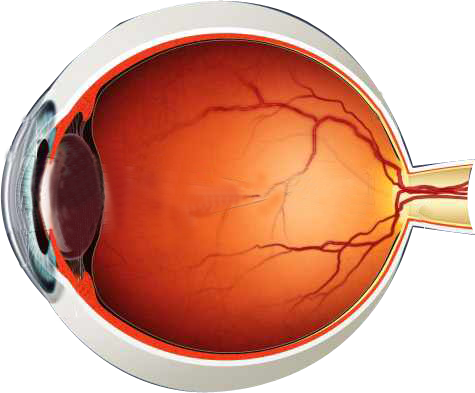 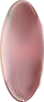 ক
ক
[Speaker Notes: আজকের পাঠের দ্বিতীয় শিখনফল অর্জনের উদ্দেশ্যে এই স্লাইডটি প্রদর্শন করা হয়েছে। এখানে হ্রস্ব দৃষ্টির কারণ ব্যাখ্যা করার  চেষ্টা করা হয়েছে]
হ্রস্ব দৃষ্টি ত্রুটির কারণ
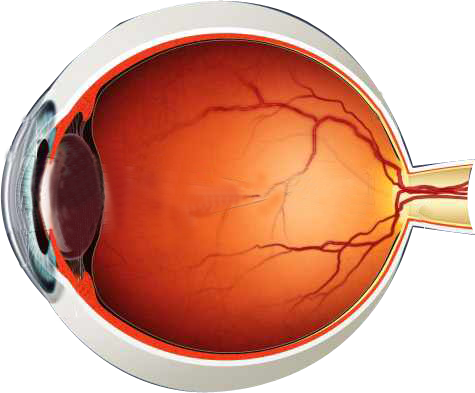 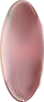 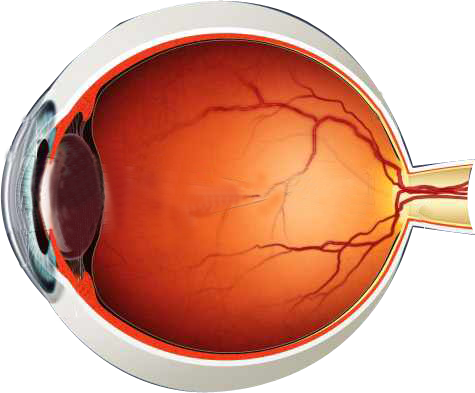 অক্ষিগোলকের ব্যাসার্ধ বেড়ে গেছে।
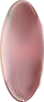 লেন্সের অভিসারী ক্ষমতা বেড়ে গেছে।
[Speaker Notes: আজকের পাঠের দ্বিতীয় শিখনফল অর্জনের উদ্দেশ্যে এই স্লাইডটি প্রদর্শন করা হয়েছে। এখানে হ্রস্ব দৃষ্টির কারণ ব্যাখ্যা করার  চেষ্টা করা হয়েছে]
হ্রস্ব দৃষ্টি ত্রুটির ফলাফল ও প্রতিকার
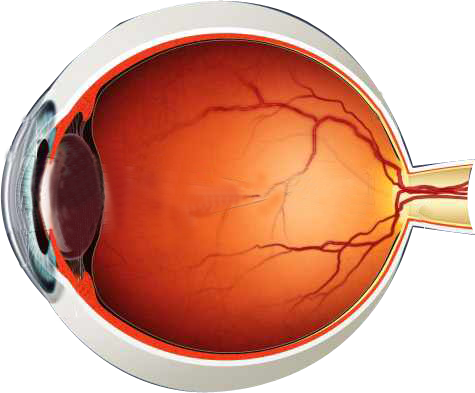 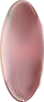 স্বাভাবিক চোখের দূরবিন্দু অসীম পর্যন্ত বিস্তৃত।
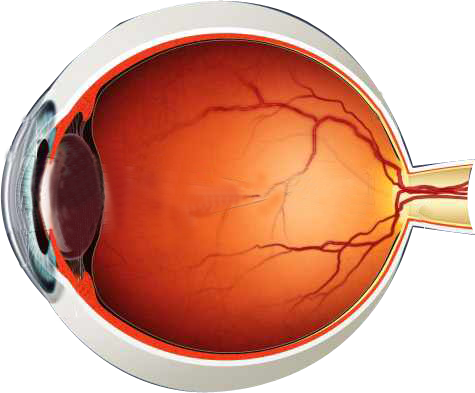 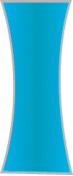 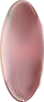 F
হ্রস্ব দৃষ্টির চোখের দূরবিন্দু অসীমের পরিবর্তে F বিন্দুতে চলে আসে।
এ ধরনের ত্রুটি সংশোধনের জন্য চোখের সামনে অবতল লেন্সের 
চশমা ব্যবহার করা হয়।
[Speaker Notes: আজকের পাঠের তৃতীয় শিখনফল অর্জনের উদ্দেশ্যে এই স্লাইডটি প্রদর্শন করা হয়েছে। এখানে হ্রস্ব দৃষ্টির ফলাফল ও প্রতিকার ব্যাখ্যা করার  চেষ্টা করা হয়েছে। এখানে শিশুদের চশমা ব্যবহারের প্রসঙ্গ উল্লেখ করে শিক্ষার্থীদের কাছ থেকে প্রশ্নোত্তর মাধ্যমে  উত্তর বের করে আনার চেষ্টা করলে ভালো হয়।]
এ ধরনের ত্রুটি দীর্ঘ দৃষ্টি
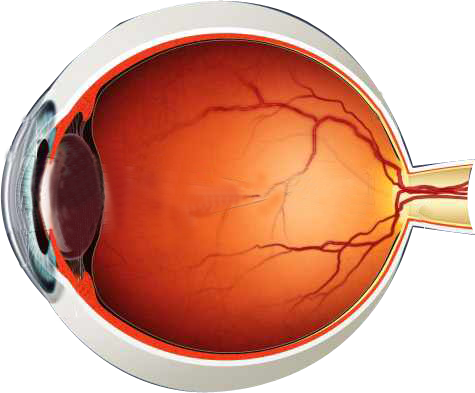 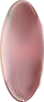 ক
ক
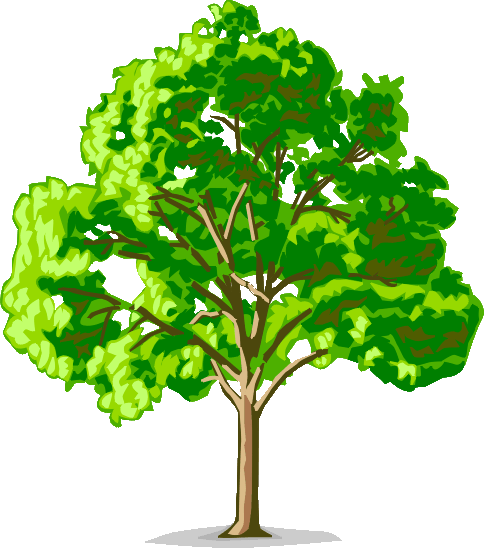 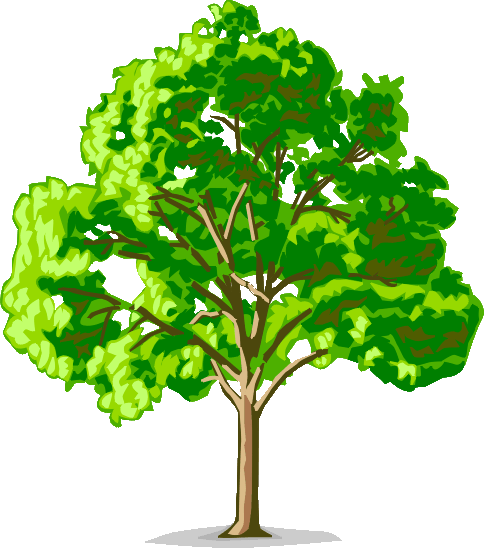 নিকট বিন্দু
নিকট বিন্দু দূরে সরে গেছে
25 cm
[Speaker Notes: এখানে দীর্ঘ দৃষ্টি কী তা প্রদর্শনের চেষ্টা করা হয়েছে।]
দীর্ঘ দৃষ্টি ত্রুটির কারণ
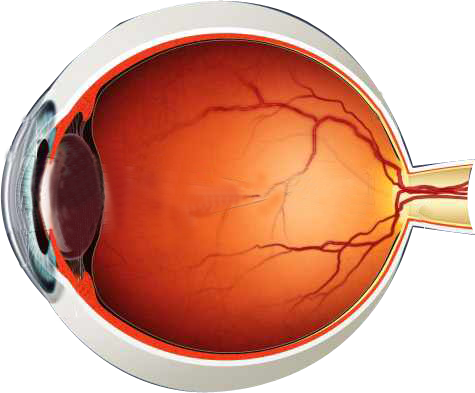 এটি স্বাভাবিক চোখ
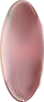 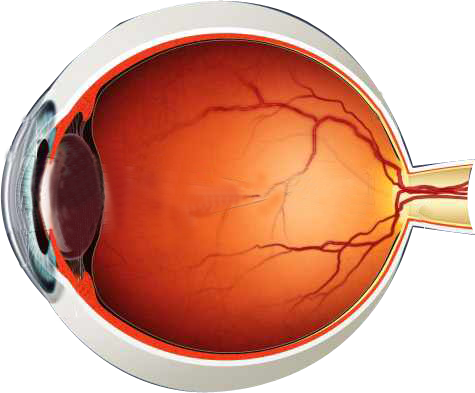 অক্ষিগোলকের ব্যাসার্ধ কমে গেছে।
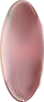 লেন্সের অভিসারি ক্ষমতা কমে গেছে।
[Speaker Notes: এখানে হ্রস্ব দৃষ্টির কারণ ব্যাখ্যা করার  চেষ্টা করা হয়েছে]
দীর্ঘ দৃষ্টি ত্রুটির ফলাফল ও প্রতিকার
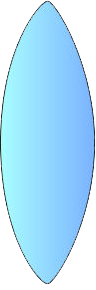 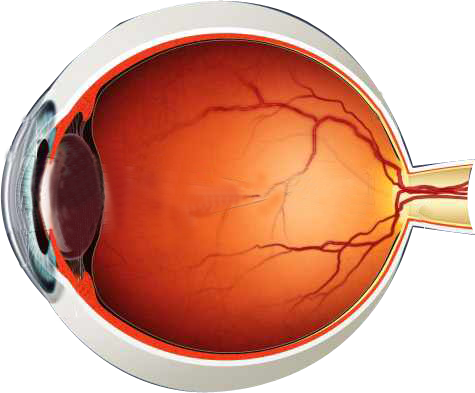 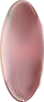 O
O
N
দীর্ঘ দৃষ্টির চোখের ফোকাস দূরত্ব স্বাভাবিক চোখের ফোকাস দূরত্বের
চেয়ে বেশি হয় ফলে লক্ষবস্তুর প্রতিবিম্ব রেটিনার পিছনে সৃষ্টি হয়।
এ ধরনের ত্রুটি সংশোধনের জন্য চোখের সামনে উত্তল লেন্সের 
চশমা ব্যবহার করা হয়।
[Speaker Notes: আজকের পাঠের তৃতীয় শিখনফল অর্জনের উদ্দেশ্যে এই স্লাইডটি প্রদর্শন করা হয়েছে। এখানে দীর্ঘ দৃষ্টির ফলাফল ও প্রতিকার ব্যাখ্যা করার  চেষ্টা করা হয়েছে। এখানে বয়স্কদের চশমা ব্যবহারের প্রসঙ্গ উল্লেখ করে শিক্ষার্থীদের কাছ থেকে প্রশ্নোত্তর মাধ্যমে  উত্তর বের করে আনার চেষ্টা করলে ভালো হয়।]
দলগত কাজ
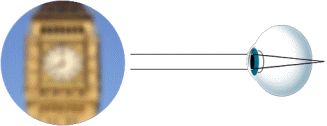 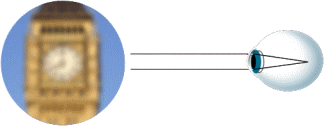 ছবি -২
ছবি -১
উপরের ছবির ঘটনাগুলোর মধ্যে পার্থক্য উল্লেখ কর।
[Speaker Notes: এখানে শিক্ষার্থীরা শিখনফল অর্জন করতে সমর্থ হয়েছে কি-না তা জানার জন্য এ ধরনের দলগত কাজের ব্যবস্থা করা যেতে পারে।]
মূল্যায়ন
১। দৃষ্টির ত্রুটিগুলো কী কী ?
২। দীর্ঘ দৃষ্টি ত্রুটির কারণ কী ?
৩। হ্রস্ব দৃষ্টি ত্রুটি সংশোধনের জন্য কোন ধরনের
    লেন্স ব্যবহার করা হয় ?
[Speaker Notes: পাঠটি সম্পর্কে সার্বিকভাবে জানার জন্য মূল্যায়নের ব্যবস্থা করা যেতে পারে।]
বাড়ির কাজ
দশম শ্রেণির শ্রেণি শিক্ষক চশমা ছাড়া বই এর  লেখা 
ভালো ভাবে দেখতে পান না। ডাক্তারের পরামর্শ অনুযায়ী
তিনি +2 D ক্ষমতাসম্পন্ন লেন্সের চশমা ব্যবহার করেন।
শিক্ষকের +2 D ক্ষমতার লেন্সের চশমা ব্যবহার করার 
যৌক্তিকতা বিশ্লেষণ কর।
[Speaker Notes: আজকের পাঠের অর্জিত শিখন  দ্বারা শিক্ষার্থীরা যেন তাদের  নিজ নিজ সৃজনশীল প্রতিভার বিকাশ ঘটাতে পারে সে উদ্দেশ্যে এধরনের কাজ দেয়া যেতে পারে। তবে বিষয় শিক্ষক ইচ্ছে করলে অন্য যে কোনো যুক্তিযুক্ত উপায় অবলম্বন করতে পারেন।]
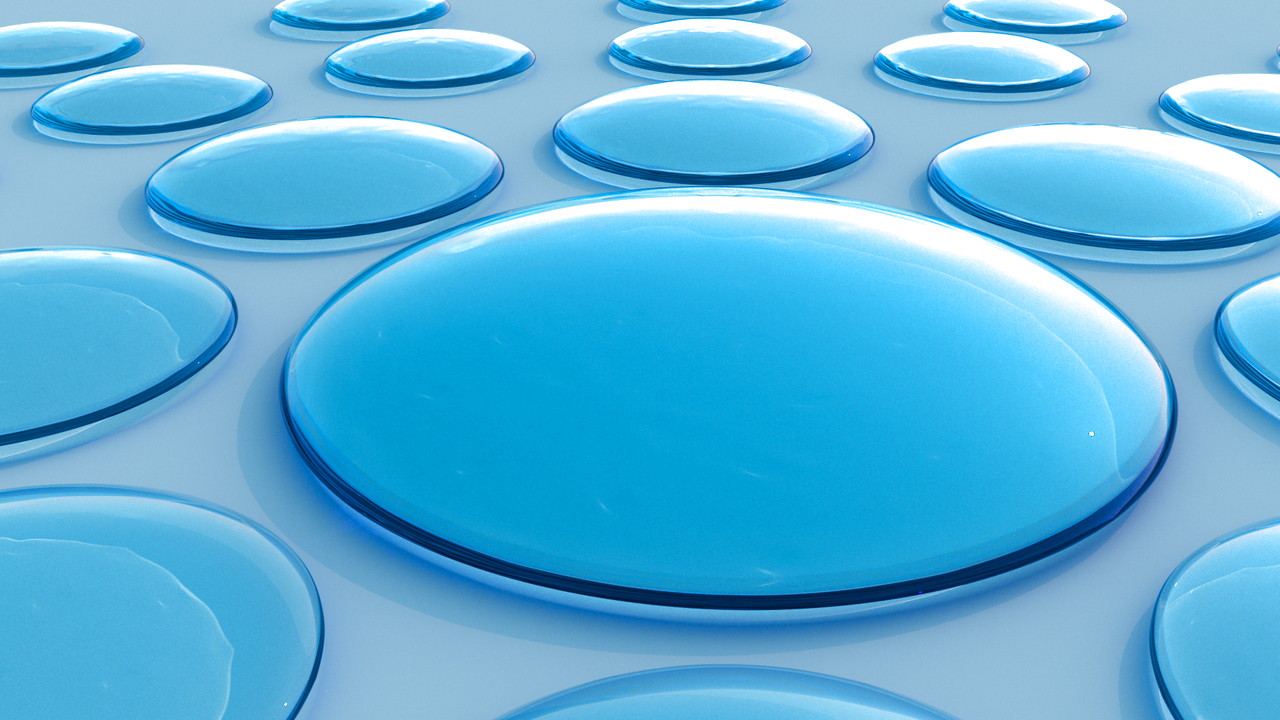 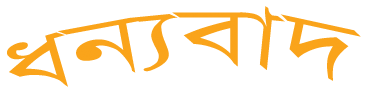